On the Unusual Effectiveness of Automata in Quantitative Reasoning
Suguman Bansal


Department of Computer and Information Sciences
University of Pennsylvania
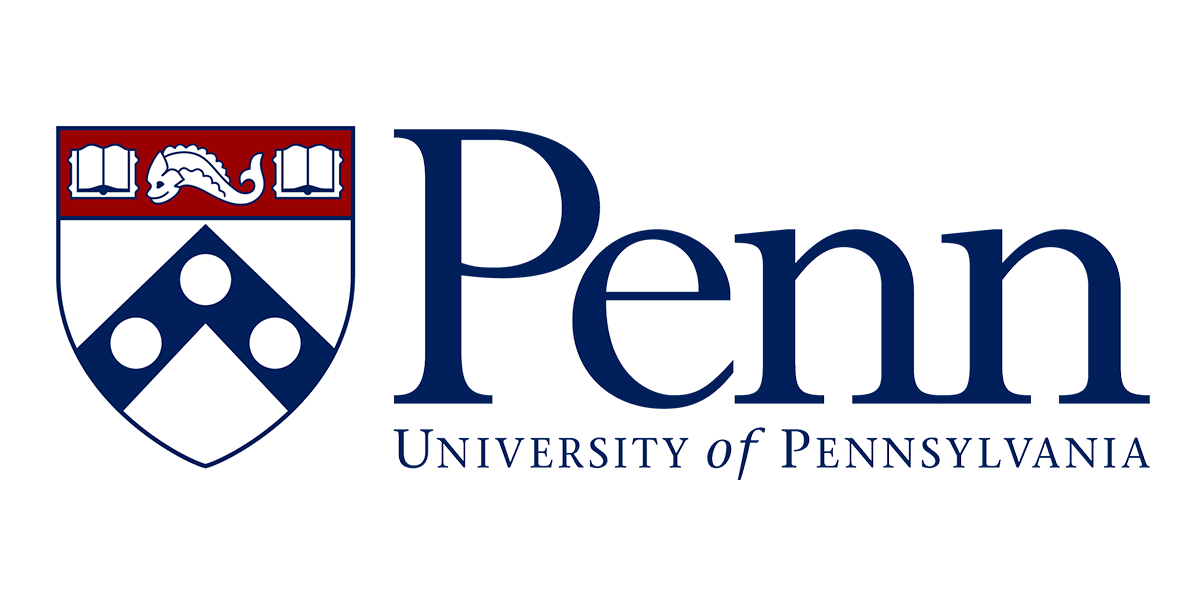 Reactive synthesisFrom Quantitative + Qualitative Specifications
+
Reach a destination
Maintain sufficient distance from adversary
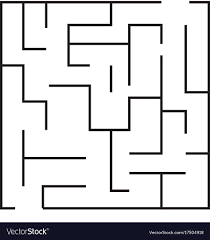 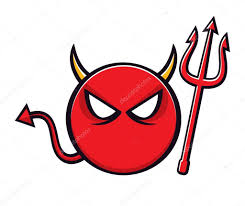 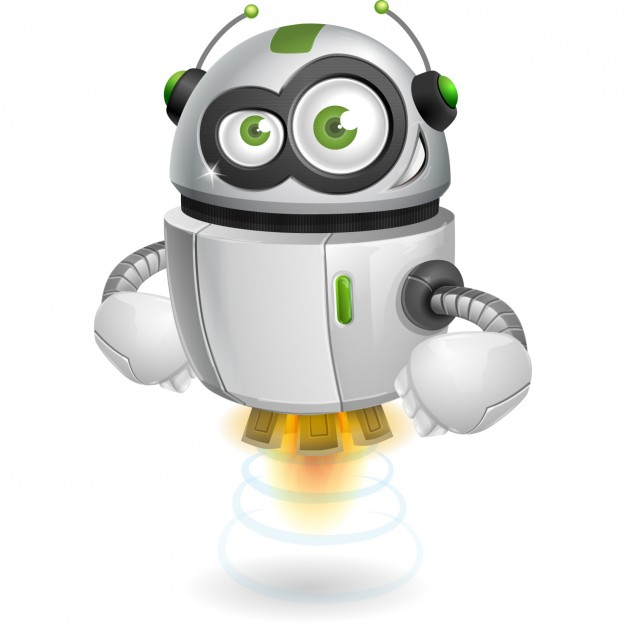 Qualitative

Temporal Formula
Quantitative

Satisficing Goal
(Ensure cost of execution exceeds a threshold)
2
[Speaker Notes: Like specificatiosn that combine temporal goals with quantitative gaols. 

Quant goals can reason about ……

Combination with temporal logics encode rich behaviors. E.g. – we can say the robot to satisfy a temporal logic while ensuring distance from the other agent.]
Separation of Techniques
Satisficing 
Goal
Temporal 
Goal
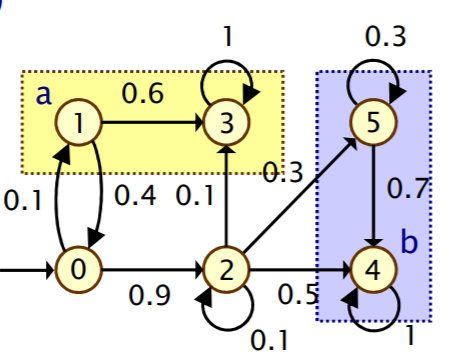 Unsound algorithms
[Kwiatkowska, Parker, Wiltsche; 2017] [Chatterjee et. al. 2017] [Wen, Ehlers, Topcu. 2015]
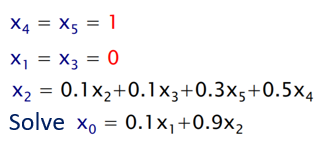 Automata-based methods
Numerical methods
Strategy
Suguman Bansal | U Penn
3
[Speaker Notes: Few algorithms for synthesis from this combination specification have been proposed. 

These algoirthms employ two different techniques. For temporal specifications, autoamta-based methods are used. On]
Solution Overview
Satisficing 
Goal
Temporal 
Goal
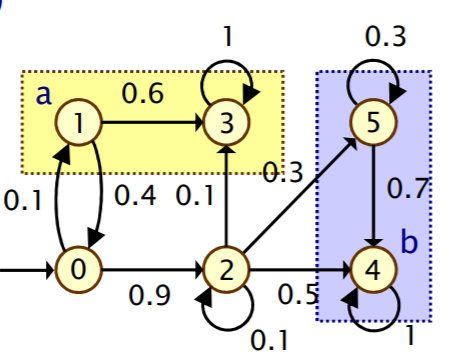 Can satisficing goals be represented by an automata?
Equivalent 
automata
Strategy
Suguman Bansal | U Penn
4
[Speaker Notes: Add image]
Comparator Automata [Bansal, Chaudhuri, Vardi. FoSSaCS 2018]
5
Comparator Automata [Bansal, Chaudhuri, Vardi. FoSSaCS 2018]
6
Solution Overview
[Bansal and Vardi. CAV 2019] [Bansal, Chatterjee, Vardi. TACAS 2021] [Bansal, Kavraki, Vardi, Wells. AAAI 2022]
Satisficing 
Goal
Temporal 
Goal
Algorithm is sound
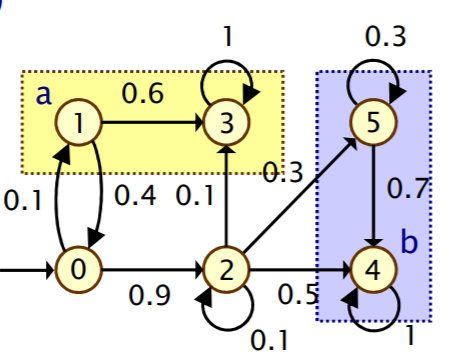 Comparator
automata
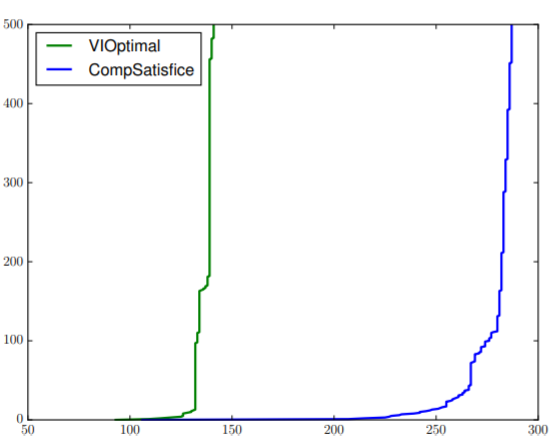 Equivalent 
automata
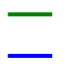 Numerical Methods
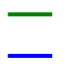 Comparator
Strategy
Suguman Bansal | U Penn
7
[Speaker Notes: Add image]
Automata-based Quantitative Reasoning
Reduction of Quantitative to Qualitative
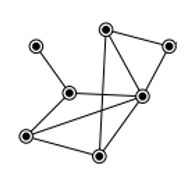 Reactive Synthesis with Quantitative Specifications
Quantitative 
Verification
COMPARATOR
Probabilistic Systems,
Reinforcement Learning
Arithmetic 
with Precision
Thank you, Moshe!
[Speaker Notes: To summarize the second part,]
Back up
Suguman Bansal | U Penn
9
Satisficing via Comparators
10
10
DS Games with Safety/Co-safety Comparators[Bansal, Chatterjee, and Vardi. 2020]
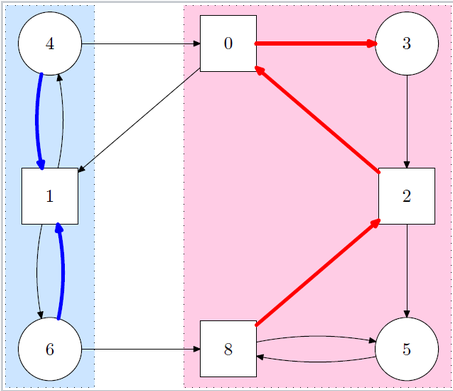 5
0
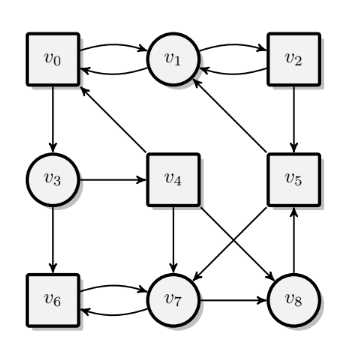 -1
-3
Synchronized 
product with
2
1
-2
1
Product game has safety or co-safety winning condition
3
4
11
[Speaker Notes: Add a diagram for comparator]
Comparison using Automata[Bansal, Chaudhuri, and Vardi. FoSSaCS 2018] [Bansal and Vardi. CAV 2019]
Caveat: Difference of infinite sequences?
12
Core Insight
Least significant
Most significant
X
A                      5     13       6
C                +    0       8       6
B
Suguman Bansal | U Penn
13
[Speaker Notes: The second insight is w.r.t.determining the difference sequnce C. 

To determine the difference between B and A, we perform the same basic operations for computing difference between two numbers, only difference is that instead of moving from the least significant to the most significant digit,  we move from the most significant to the least significant element. 

For this we guess the difference sequence, and carry bit sequence in a systematic manner by following these two equations. 

What we can prove, is that when DS(A) < DS(B) then using the equations that I showed you on the previous slide, we can always find sequnce diference sequence C and carry bit sequecne X.

More complex when
Discount-factor is not integer
Elements of sequences A, B can be greater than discount-factor]
Core Insight
Least significant
Most significant
X                                1        0
A                      5     13       6
C                +    0       8       6
B                                         2
Suguman Bansal | U Penn
14
[Speaker Notes: The second insight is w.r.t.determining the difference sequnce C. 

To determine the difference between B and A, we perform the same basic operations for computing difference between two numbers, only difference is that instead of moving from the least significant to the most significant digit,  we move from the most significant to the least significant element. 

For this we guess the difference sequence, and carry bit sequence in a systematic manner by following these two equations. 

What we can prove, is that when DS(A) < DS(B) then using the equations that I showed you on the previous slide, we can always find sequnce diference sequence C and carry bit sequecne X.

More complex when
Discount-factor is not integer
Elements of sequences A, B can be greater than discount-factor]
Core Insight
Least significant
Most significant
X                      2       1       0
A                      5     13       6
C                +    0       8       6
B                                2       2
Suguman Bansal | U Penn
15
[Speaker Notes: The second insight is w.r.t.determining the difference sequnce C. 

To determine the difference between B and A, we perform the same basic operations for computing difference between two numbers, only difference is that instead of moving from the least significant to the most significant digit,  we move from the most significant to the least significant element. 

For this we guess the difference sequence, and carry bit sequence in a systematic manner by following these two equations. 

What we can prove, is that when DS(A) < DS(B) then using the equations that I showed you on the previous slide, we can always find sequnce diference sequence C and carry bit sequecne X.

More complex when
Discount-factor is not integer
Elements of sequences A, B can be greater than discount-factor]
Core Insight
Least significant
Most significant
X                      2       1       0
A                      5     13       6
C                +    0       8       6
B                      7       2       2
Suguman Bansal | U Penn
16
[Speaker Notes: The second insight is w.r.t.determining the difference sequnce C. 

To determine the difference between B and A, we perform the same basic operations for computing difference between two numbers, only difference is that instead of moving from the least significant to the most significant digit,  we move from the most significant to the least significant element. 

For this we guess the difference sequence, and carry bit sequence in a systematic manner by following these two equations. 

What we can prove, is that when DS(A) < DS(B) then using the equations that I showed you on the previous slide, we can always find sequnce diference sequence C and carry bit sequecne X.

More complex when
Discount-factor is not integer
Elements of sequences A, B can be greater than discount-factor]
Core Insight
Less significant
Most significant
X
A                      5     13       6      0     0    0   ….
C
B                      7       2       2      0     0    0   ….
Suguman Bansal | U Penn
17
[Speaker Notes: The second insight is w.r.t.determining the difference sequnce C. 

To determine the difference between B and A, we perform the same basic operations for computing difference between two numbers, only difference is that instead of moving from the least significant to the most significant digit,  we move from the most significant to the least significant element. 

For this we guess the difference sequence, and carry bit sequence in a systematic manner by following these two equations. 

What we can prove, is that when DS(A) < DS(B) then using the equations that I showed you on the previous slide, we can always find sequnce diference sequence C and carry bit sequecne X.

More complex when
Discount-factor is not integer
Elements of sequences A, B can be greater than discount-factor]
Core Insight
Less significant
Most significant
X                      2
A                      5     13       6      0     0    0   ….
C                +    0
B                      7       2       2      0     0    0   ….
Suguman Bansal | U Penn
18
[Speaker Notes: The second insight is w.r.t.determining the difference sequnce C. 

To determine the difference between B and A, we perform the same basic operations for computing difference between two numbers, only difference is that instead of moving from the least significant to the most significant digit,  we move from the most significant to the least significant element. 

For this we guess the difference sequence, and carry bit sequence in a systematic manner by following these two equations. 

What we can prove, is that when DS(A) < DS(B) then using the equations that I showed you on the previous slide, we can always find sequnce diference sequence C and carry bit sequecne X.

More complex when
Discount-factor is not integer
Elements of sequences A, B can be greater than discount-factor]
Core Insight
Less significant
Most significant
X                      2       1
A                      5     13       6      0     0    0   ….
C                +    0       8
B                      7       2       2      0     0    0   ….
Suguman Bansal | U Penn
19
[Speaker Notes: The second insight is w.r.t.determining the difference sequnce C. 

To determine the difference between B and A, we perform the same basic operations for computing difference between two numbers, only difference is that instead of moving from the least significant to the most significant digit,  we move from the most significant to the least significant element. 

For this we guess the difference sequence, and carry bit sequence in a systematic manner by following these two equations. 

What we can prove, is that when DS(A) < DS(B) then using the equations that I showed you on the previous slide, we can always find sequnce diference sequence C and carry bit sequecne X.

More complex when
Discount-factor is not integer
Elements of sequences A, B can be greater than discount-factor]
Core Insight
Less significant
Most significant
X                      2       1       0
A                      5     13       6      0     0    0   ….
C                +    0       8       6
B                      7       2       2      0     0    0   ….
Suguman Bansal | U Penn
20
[Speaker Notes: The second insight is w.r.t.determining the difference sequnce C. 

To determine the difference between B and A, we perform the same basic operations for computing difference between two numbers, only difference is that instead of moving from the least significant to the most significant digit,  we move from the most significant to the least significant element. 

For this we guess the difference sequence, and carry bit sequence in a systematic manner by following these two equations. 

What we can prove, is that when DS(A) < DS(B) then using the equations that I showed you on the previous slide, we can always find sequnce diference sequence C and carry bit sequecne X.

More complex when
Discount-factor is not integer
Elements of sequences A, B can be greater than discount-factor]
Core Insight
Less significant
Most significant
X                      2       1       0      0     0    0   ….
A                      5     13       6      0     0    0   ….
C                +    0       8       6      0     0    0   ….
B                      7       2       2      0     0    0   ….
}
Suguman Bansal | U Penn
21
[Speaker Notes: The second insight is w.r.t.determining the difference sequnce C. 

To determine the difference between B and A, we perform the same basic operations for computing difference between two numbers, only difference is that instead of moving from the least significant to the most significant digit,  we move from the most significant to the least significant element. 

For this we guess the difference sequence, and carry bit sequence in a systematic manner by following these two equations. 

What we can prove, is that when DS(A) < DS(B) then using the equations that I showed you on the previous slide, we can always find sequnce diference sequence C and carry bit sequecne X.

More complex when
Discount-factor is not integer
Elements of sequences A, B can be greater than discount-factor]
Comparison using Automata[Bansal, Chaudhuri, and Vardi. FoSSaCS 2018] [Bansal and Vardi. CAV 2019]
Caveat: Difference of infinite sequences?
Theorem [Bansal, Chaudhuri, and Vardi. FoSSaCS 2018] [Bansal and Vardi. CAV 2019]
Comparator is an (Büchi) automata iff the discount factor is an integer
22
Approximate comparison using Automata[Bansal, Kavraki, Vardi, Wells. AAAI 2022]
Theorem [Bansal, Kavraki, Vardi, Wells. AAAI 2022]
Approximate Comparator is an (Büchi) automata
23
Quantitative Graph Game
2
1
5
-3
-1
0
Environment
chooses
System
chooses
Suguman Bansal | U Penn
24
Reactive synthesisFrom Temporal + Satisficing Specifications
Suguman Bansal | U Penn
Reactive synthesisFrom Temporal + Satisficing Specifications
-1
1
0
0
Environment 
chooses
System 
chooses
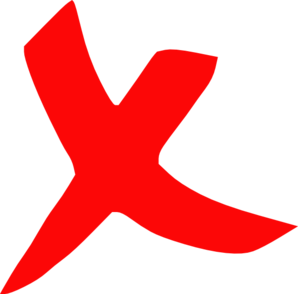 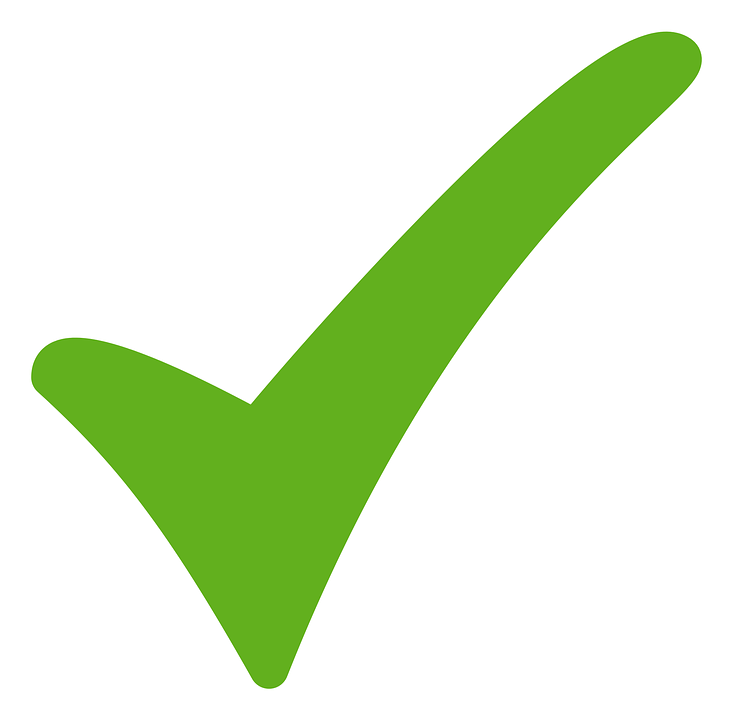 Suguman Bansal | U Penn